Efficient Case Retrieval
Sources:
Chapter 7
www.iiia.csic.es/People/enric/AICom.html
www.ai-cbr.org
Themes
Sequential Retrieval

Two-Step Retrieval

Retrieval with Indexed Cases
Problem Description
Input: a collection of cases CB = {C1, …Cn} and a new problem P

Output:

The most similar case (nearest neighbor, NN): A case Ci in CB such that sim(Ci, P) is maximal, or

A collection of k most similar cases (k-nearest neighbors, k-NN) in CB {Ci_1,…, Ci_k}, or

A sufficiently similar case: case Ci in CB such that 
                        sim(Ci, P) > th
     where th is a predefined threshold
Priority Queues
Typical example:



These priorities may override the FIFO policy of the queues
printing in a Unix/Linux environment. Printing jobs have different priorities.
Operations supported in a priority queue:

Insert a new element
Extract/Delete of the element with the lowest priority
Implementing Priority Queues: HEAPS
We assume that each node has a key, K,  and other information, I. K is the priority of I.
A heap is a binary tree T such that:
 The key at each node is less or equal than the key of its children
T is complete
10 > 9!
Tree is not complete
(Non) Examples
5
5
5
8
8
8
10
9
9
16
16
10
12
9
56
12
16
10
12
Complexity of insert, remove is O(log2 n). Top element: constant
Sequential Retrieval
The case base is organized as a a sequence of cases with no order among themselves (i.e., no indexing)

Retrieving the most similar or one that passes the threshold condition is straightforward

 Let us discuss the straightforward procedure
 What is the complexity of this procedure?
 How about if we want to retrieve the k most similar cases?


How to implement an efficient procedure to retrieve the k-most similar cases:
Use heaps!
Sequential Retrieval (II)
How to implement an efficient procedure to retrieve the m most similar cases to a problem P:
Keep all candidate cases in a heap, H

Initially fill H with the first k cases. Each with a priority:
                         
When looking at a case C in the case base, compared it against the one on the top, T,  of the heap H

If                                     then remove T from H and add C with a priority sim(C,P)
sim(<case>, P)
sim(C,P) > sim(T,P)
Properties of Sequential Retrieval
Complexity of retrieval of straightforward k most similar = O(<number of cases>  k  )

Complexity of retrieval of k most similar with heaps:
O(<number of cases>  log2 (k))
Drawbacks:
If <number of cases> is too large, retrieval time may take too long (despite the low complexity) 
Retrieval time is independent from the problem
Advantages:
Independent of the similarity 
Simple; doesn’t require complex indexing code
Two-Step Retrieval
The Mac/Fac approach (many are called/few are chosen):

Compute the set CAND with  all cases in CB such that SIM(C,P) holds

Search for similar case in CAND
The question is how to define the relation SIM such that
Computing the relation SIM should require much less effort than computing the similarity metric, sim

 SIM doesn’t eliminate good candidates
Possible Definitions of SIM
Heuristics
Partial equality:
SIM(C,P) iff C and P have the same value on a pre-selected attribute



Relaxed similarity:
SIM(C,P) iff the values of attributes in C and P are sufficiently similar



Domain-specific SIM:
(example: in the restaurant domain if P indicates the type of restaurant, one may pre-select all cases of the same type)
(example: if sim =  sqr((x-v)2 + (y-v)2) ) one could define SIM iff |x-v| < 10)
(example: Process Planning domain)
Example of a “Good” SIM
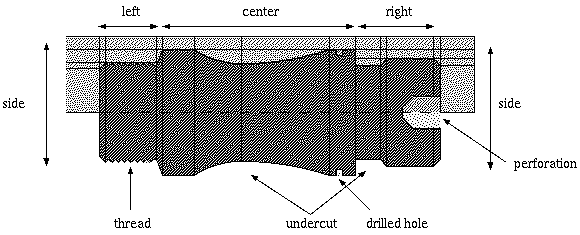 pa2
Problem:
pa1
Any case for which pa1 is not ordered before pa2 should not be retrieved

One can use these dependencies as criterion for construction SIM (Munoz-Avila & Huellen, ICCBR-1995)
Two-Step Retrieval With Databases
Cases are stored in a database (e.g., MySQL) as regular records
In the first step, a pre-selection is made based on cases matching some attributes (e.g., hyper-rectangles):

	SELECT a1, . . . , am   FROM CaseBase
	WHERE (a1 ≥ min1 AND a1 ≤ max1) . . .
	AND (am ≥ minm AND am ≤ maxm)
Find k nearest neighbors from pre-selected cases
Process can be refined by iteratively relaxing the query (see Section 7.6)
Properties of Two-Step Retrieval
Advantage:

 

Disadvantages:
May lead to a significant reduction in retrieval time
May result in -error: cases very similar to the problem are discarded
Obtaining SIM maybe difficult
Homework
Construct an example of a k-d tree and a query case such as the BOB test succeeds and hence the NN retrieval algorithm needs to backtrack. Indicate the NN for the query.
For the same k-d tree as 1, make a query case such as the BWB succeeds and hence the NN retrieval algorithm doesn’t need to backtrack. Indicate the NN for the query.
Describe a domain of your choice, describe cases in that domain including the attributes, their types and the case’s similarity metric, sim. Describe a SIM relation in that domain that will not result in the -error.